Donnez votre opinion
Expression écrite
Sandrine Pac-Kenny 	www.lcdsandrine.com
Le problème des élèves
Le niveau de français requis
Un nouvel exercice 
Le manque d’idées
L’envie de la dissert toute faite, prête à l’emploi
Une certain paresse
La compréhension de ce qui est recherché
Des phrases qui n’en finissent pas
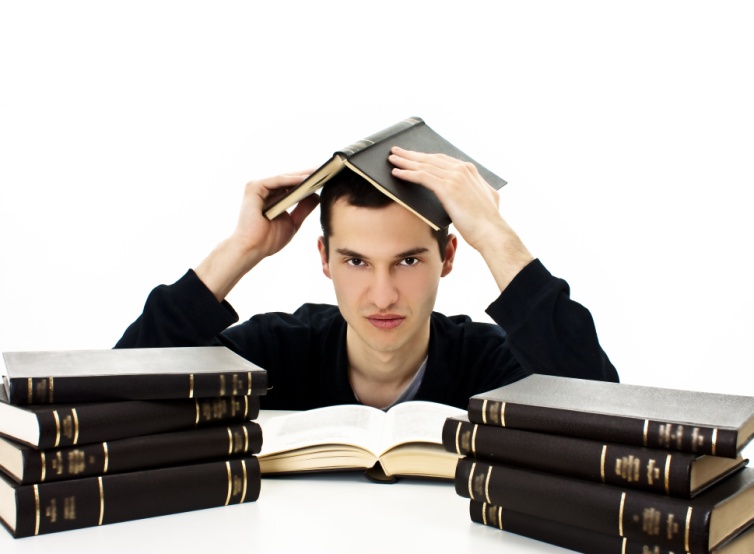 Le problème des profs
Comment aider 30 élèves avec des besoins différents
Par où commencer 
 Comment faire pour que les élèves s’améliorent à chaque fois
Comment être sûr qu’ils soient bien ou même assez préparés
Comment ne pas être 
inondé de copies.
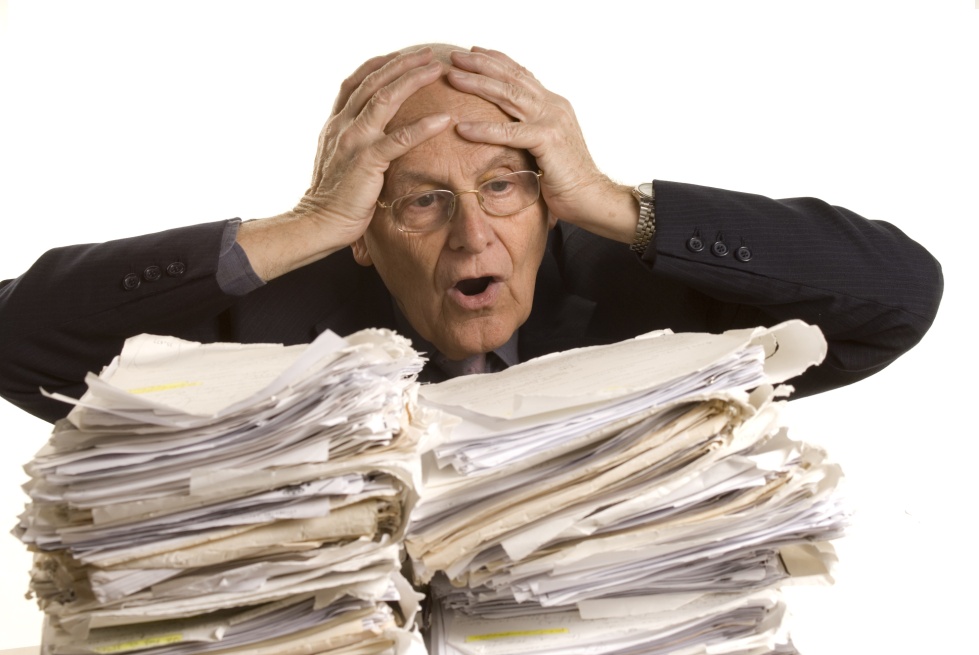 Le problème de l’examen
L’expression écrite est très ouverte
La notation est basée sur la communication donc la compréhension du sujet et son interprétation. 
La deuxième partie de la note sur la langue. La tendance des élèves à vouloir trop en faire.
Le problème de l’inspection
Il faut enseigner en prenant compte des besoins individuels. 
Il faut intégrer l’évaluation pour l’apprentissage (AfL).
Il faut pouvoir noter tout ça.
Aujourd’hui…
J’espère vous apporter quelques réponses.

Je vais vous montrer ce que j’ai essayé en classe et ce qui a marché.  

J’espère que ça marchera aussi pour vous ou du moins vous serez rassuré que ce que vous faites c’est bien.
Un travail d’étapes
C’est un travail où il faut apprendre aux élèves à apprendre. 

C’est comme un jeu de construction

Paris ne s’est pas fait en un jour…
Commençons par le commencement !
Il faut expliquer ce que l’on attend d’eux.

Il faut donc instaurer un système de critères : ce qui se lie bien à l’examen et à l’évaluation par l’apprentissage. 

Travail qui correspond à ce qu’ils font en anglais, en irlandais. C’est un apprentissage plutôt qu’une leçon. 

Il est souvent utile de parler du barème.
Le barème
Communication
Langue
Le message est clair
Le sujet a été compris
Le sujet a été exploité
On voit la construction de l’argument
Le vocabulaire est riche
Le vocabulaire est pertinent
Les verbes sont aux bons temps
Les accords sont faits
L’orthographe est bonne
Rappel important – la note de langue ne peut pas être plus élevée que celle de la communication
Remue-méninges
A quoi ressemble une bonne dissert ?




Quels sont les éléments indispensables ?
C’est un texte aéré. 
On voit les paragraphes.
Il n’y a pas de ratures.
On a envie de le lire. 

Une introduction
Une conclusion
Au moins 3 arguments
A la lecture
Quels sont les éléments qui devraient apparaître ?
Des points clairs et différents
Une introduction qui indique la thématique 
Une structure bien en vue
Une conclusion qui résume les points ou ouvre vers un nouveau sujet
Comment vont-ils apprendre ?
Comment trouver des idées ?

Pensez à la raison pour laquelle le sujet a été choisi.
Discutez-en avec vos amis/vos parents
Pensez à ce qui se passe en Irlande
Prenez en compte l’expérience personnelle
Exemple
Sujet : L’EPS doit-elle devenir obligatoire au Leaving certificate ?

Reforme du JC et possible du LC
L’obésité des enfants
La variété des matières dans les écoles
Les différents talents des élèves
Pour les étudiants
Lire et étudier le document 
Quel est le thème ?
S’il s’agit d’un document, quel est le message du document ?
Quelle est la question ? 
Qui a formulé la déclaration ?
Pourquoi ce document a-t-il été choisi ?
Exercice à faire
Reformuler le sujet / utiliser ses propres mots
Qu’est-ce que ça veut dire ?


Est-ce que je pense que l’EPS comme matière au LC est une bonne idée?
Trouver les arguments
Pourquoi je suis pour ? Contre ? Je ne sais pas ?
Que disent les opposants ? 
Que diraient mes parents ? Mes profs ? Les garçons ? Les filles ? Les jeunes ? Les personnes âgées ? Etc…
Remue-méninges
Utiliser des photos qui peuvent encourager la discussion (style group talk)
Mettre des mots clés au tableau 
Trouver un clip vidéo / un texte / un audio
Organiser un mini-débat
Donner les arguments et les classer pour ou contre (au début)
Le plan
Exemple : Sujet – La France est une destination touristique idéale. Qu’en pensez-vous ?

Introduction : 
J’introduis le sujet / de quoi il s’agit
Je donne mon opinion / ce que je vais expliquer
La France symbole de mode, de gastronomie, et de grandeur est-elle la meilleure destination touristique ? Je suis d’accord jusqu’à un certain point. Je crois qu’il y a des arguments pour et contre.
Argument 1 : 
Un nom / pas de phrases complètes
       La proximité : pour les Européens; faciliter pour voyager. 

Argument 2 : 
Un nom / pas de phrases complètes
 La richesse touristiques : les plages; Paris; les montagnes l’hiver …

Argument 3 : 
Un nom / pas de phrases complètes
 Le coût de la vie : prix des visites; l’arnaque sur les lieux touristiques…
Argument 4 : 
Un nom / pas de phrases complètes
La langue : obligation de parler français; amabilité des français si on ne parle pas français. 

Conclusion
Reprendre les arguments
Il n’y a aucun doute qu’il y a des avantages et des inconvénients à aller en France en vacances. Cependant, comment 80 millions de personnes par an peuvent-elles avoir tort ?
Le plan doit accompagner chaque dissertation – pas de plan, pas de dissert corrigée. 
Faire des plans avec des sujets (surtout les sujets des annales)
Leur donner des textes et demander de trouver le plan
Ecrire des plans mais en désordre. Retrouver l’argumentation
Les mots clés
Etape très importante
Souvent bâclée par les élèves
A faire en devoirs, en interro mais aussi en juin !
Important d’avoir fait ce travail pendant l’année pour l’examen
Le jour de l’examen c’est ce qui peut décider si on choisit un sujet ou pas
Il faut être méthodique
Essayer de trouver des synonymes pour aider à la compréhension écrite.
Les classer par thèmes
Ne pas oublier d’apprendre le genre des noms
Bien trouver toute la famille :
L’environnement (m)
Environnemental (e) (adj)
Environnementaliste (m/f)

Polluer (régulier) = contaminer 
La pollution = la contamination 
Le pollueur / la pollueuse = le contaminateur / la contaminatrice
Pollué(e) = contaminé (e)
Pour faciliter l’apprentissage
Quizlet (www.quizlet.com)
QR codes (more on QR codes)
Mini-dictionnaire
Verbes – coder les irréguliers
Trouver l’intrus
Les mots croisés (www.puzzlemaker.com)
Les murs de nos classes
Compétitions entre classes
Révision au moment de l’appel
Expressions et connecteurs
Attention !

Vigilance à l’accumulationd’expressions,de proverbes qui font sonner faux
Il faut choisir la qualité à la quantité
Il faut utiliser ce qu’on maîtrise 

	Oui aux expressions et aux connecteurs mais avec modération !
Les connecteurs
L’ordre
puis, premièrement…, ensuite, d’une part … d’autre part, non seulement … mais encore, avant tout, d’abord …..
L’ajout
et, de plus, en outre, par ailleurs, surtout, puis, ensuite, enfin, d’une part, d’autre part, non seulement … mais encore, voire, de surcroît, d’ailleurs, avec, en plus de, outre, quant à, ou, outre que, sans compter que …..
L’opposition
mais, cependant, en revanche, or, toutefois, pourtant, au contraire, néanmoins, malgré, en dépit de, sauf, hormis, excepté, tandis que, pendant que, alors que, tant + adverbe + adjectif + que, tout que, loin que, bien que, quoique, sans que, si … que, quel que + verbe être + non …..
La cause
car, parce que, par, grâce à, en effet, en raison de, du fait que, dans la mesure où, à cause de, faute de, puisque, sous prétexte que, d’autant plus que, comme, étant donné que, vu que, non que …..
La conséquence 
ainsi, en conséquence, par suite, de là, dès lors, par conséquent, aussi, de manière à, de façon à, si bien que, de sorte que, tellement que, au point … que, de manière que, de façon que, tant … que, si … que, à tel point que, trop pour que, que, assez pour que …..
La condition
si, peut-être, probablement, sans doute, éventuellement, à condition de, avec, en cas de, pour que, suivant que, à supposer que, à moins que, à condition que, en admettant que, pour peu que, au cas où, dans l’hypothèse où, quand bien même, pourvu que….
La comparaison
ou, de même, ainsi, également, à l’image de, contrairement à, conformément à, comme, de même que, ainsi que / aussi … que, autant … que, tel … que, plus … que, plutôt … que, moins … que…..
Le but
pour, dans le but de, afin de, pour que, afin que, de crainte que, de peur que…..
L’alternative
ou, autrement, sinon, soit … soit, ou … ou…..
L’explication
c’est-à-dire, en effet, en d’autres termes…..
L’illustration
par exemple, c’est ainsi que, comme, c’est le cas de….
La conclusion
tout compte fait, tout bien considéré, en somme, en conclusion, finalement, somme toute, en définitive, après tout, en dernière analyse, en dernier lieu, au terme de l’analyse, au fond, pour conclure, en bref, en guise de conclusion
Le brouillon
Doit suivre le plan
Doit avoir les mots clés (recherchés / appris)
Doit être rendu avec la version finale
Evaluation par les paires selon des critères (peer assessment)
Echange de brouillons entre élèves
Exemples de critères
Crayons rouge / bleu /vert
Relire le brouillon sans regarder le plan
Dans la marge, noter : 
Intro
Arg 1
Arg 2
Arg 3
Arg 4
Conclusion 
Attention les arguments doivent être tous différents !
Noter en bas de page ce qui manque
Souligner en rouge tous les connecteurs bien utilisés. 
Souligner en vert tous les verbes qui sont corrects. Si vous travaillez le conditionnel ou le subjonctif, mettre une étoile à ces verbes-là. 
Encadrer en bleu tout le vocabulaire clé. Compter le nombre de lignes. Compter le nombre de vocabulaire clé. Il devrait y en avoir 1 pour 2.
Encercler en rouge les adverbes. Les compter. Il devrait y en avoir 1 pour 4.
Demander au correcteur de faire deux commentaires : 
Un de félicitation
Un d’amélioration 

Pourquoi faire ce travail ?
Prendre conscience de ce qui est demandé
Encourage les élèves à se dépasser car c’est un paire qui va lire en premier
Les élèves apprennent eux-mêmes à distinguer le bon du mauvais
Encourage car on peut voir que ce qu’on fait ce n’est pas si mal que ça. 
Aide son propre travail
Encourage à écrire plus simplement et clairement
Il ne reste plus qu’à…
					demander
le programme
Première étape : Donner le sujet et chercher les arguments 
Deuxième étape : Construire le plan (évaluer / corriger)
Troisième étape : Rechercher les mots clés
Quatrième étape : Le brouillon 
Cinquième étape : Evaluation selon critères
Sixième étape : Amélioration du brouillon
Septième étape : Première correction du professeur (commentaire et souligner)
Huitième étape : Correction et version finale
Neuvième étape : Correction par le professeur (note)
Merci
www.lcdsandrine.com
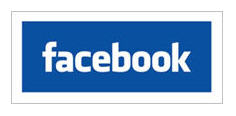 Français pour les profs de français langue étrangère
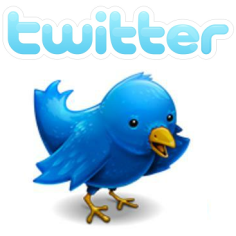 @sandrinepk